AXIAL CODING
Pengenalan Axial Coding
1
Apa itu Axial Coding?
2
3
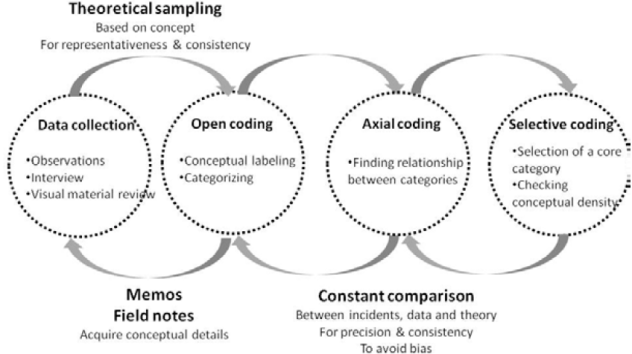 Process of Coding is easy
proses merinci, menguji, membandingkan, konseptualisasi dan 
melakukan kategorisasi
Open Coding
Axial Coding
Selective Coding
proses memilih kategori inti dan menghubungkan semua kategori inti/ memilah axial coding mana yang sesuai dengan kajian teoritik yang akan dikaji.
proses merinci, menguji, membandingkan, konseptualisasi dan 
melakukan kategorisasi
4
Axial Coding adalah proses dimana 
data disatukan kembali secara baru setelah pengodean terbuka (open coding), dengan membuat hubungan diantara kategori-kategori.
5
Proses Axial Coding
2
6
Tahapan Axial Coding
Axial Coding,
Pada dasarnya memiliki langkah dan proses yang sama dengan Open Coding tetapi lebih diarahkan pada penemuan dan penghubungan antar kategori
Proses mengorganisasikan data dengan cara baru melalui dikembangkannya hubungan-hubungan (koneksi) diantara kategori-kategori, atau diantara kategori dengan sub kategori-sub kategori dibawahnya.
7
Proses dalam Axial Coding
Setiap hasil wawancara dari informan 1, 2 dan 3 yang telah dikelompokkan, akan dihubungkan satu dengan lainnya per setiap dimensi, indikator dan kategori. Tujuannya mendapatkan temuan per setiap kategori dan dimensi yang telah diuraikan
Setiap kategori dijabarkan dimensi-dimensi yang lebih detail lagi, kemudian hasil wawancara dari informan 1, informan  2, informan 3 dikelompokkan berdasarkan setiap dimensi  dan indikator yang ada
Melakukan pengelompokan setiap hasil wawancara dari informan 1, informan 2, informan 3 berdasarkan kategori-kategori yang telah ditetapkan
Istilah dalam Coding
Kategori/ Konsep
Petunjuk : lihat bab 2 penelitian dan kategorisasi kunci di bab 3 atau lampiran. Sesuaikan dengan pengelompokan di open coding
Dimensi : Subkategori, 
Petunjuk : lihat  rincian dalam setiap konsep-konsep dalam bab 2. Sesuaikan dengan pengelompokkan di open coding
Indikator : Sub-sub kategori
Petunjuk : Rincian lebih detail dari dimensi yang ada, misal bisa dilihat dari ciri-ciri
9
Tabel Axial Coding
3
Contoh PraktikAxial Coding
12
Model Hubungan dalam Axial Coding
4
13
Model Hubungan dalam Axial Coding
14
Fenomena
Fenomena adalah gagasan utama, kejadian, peristiwa, tentang seperangkat tindakan/interaksi atau yang teratur, atau berhubungan. 
Untuk mengidentifikasi fenomena dilakukan dengan mengajukan pertanyaan: “Data ini mengacu kepada hal apa ?” “Tindakan atau interaksi itu tentang hal apa ?”
Contoh : 
	Fenomena pengalaman rasa sakit
	Fenomena celebrity worship
15
Kondisi Sebab Akibat
Mengacu kepada peristiwa atau kejadian yang mengarah pada terjadinya atau perkembangan suatu fenomena. 
Contoh 1 : apabila kita tertarik dengan fenomena rasa sakit, kita mungkin menemukan bahwa rasa sakit disebabkan oleh kaki patah. Kejadian seperti itu menyebabkan atau membawa seseorang mengalami pengalaman rasa sakit.
								...
16
Kondisi Sebab Akibat
Contoh 2 : apabila kita tertarik dengan fenomena celebrity worship, kita mungkin menemukan bahwa pemujaan terhadap idola itu disebabkan oleh ketertarikan yang berlebihan kepada idolanya. Kejadian seperti itu menyebabkan atau membawa seseorang mengalami pengalaman celebrity worship.
17
Fenomena dan Kondisi Sebab Akibat:
Selanjutnya kita dapat lebih spesifik mendiskripsikan kondisi sebab akibat kondisi sebab akibat kaki patah, yaitu mengidentifikasi ciri-cirinya dan lokasi dimensional dari ciri-ciri tersebut.
Kondisi Sebab Akibat
Kaki patah		  		Fenomena sakit

Ciri kaki patah			Dimensi Khusus rasa sakit
- Keretakan yang banyak	intensitas	tinggi
- Keretakan ganda		durasi		terus menerus
- Adanya rasa sakit		lokasi		kaki bagian bawah
-Patah dua jam yang lalu 	kronologi	lebih awal
18
Fenomena dan Kondisi Sebab Akibat:
Selanjutnya kita dapat lebih spesifik mendiskripsikan kondisi sebab akibat menuhankan selebritis, yaitu mengidentifikasi ciri-cirinya dan lokasi dimensional dari ciri-ciri tersebut.
Kondisi Sebab Akibat
Memuja selebritis	  		Fenomena Celebrity Worship
Kecintaan
Ciri Perilaku Memuja Selebritis	Dimensi Khusus Celebrity Worship
- Menuhankan			intensitas	tinggi
- Memuji atau mengagungkan	durasi		terus menerus
- Adanya rasa cinta berlebihan	lokasi		perasaan
19
Konteks
Sebuah konteks merepresentasikan serangkaian ciri khusus yang berkenaan dengan fenomena, yaitu lokasi kejadian yang berkaitan dengan fenomena sepanjang rentang dimensional. 

Konteks pada waktu yang sama juga merupakan seperangkat kondisi khusus yang di dalamnya terdapat tindakan/strategi interaksi digunakan untuk mengatur, menangani, menjalankan dan merespon fenomena khusus.
20
Contoh 1 :
Kondisi Sebab Akibat		Fenomena
- kaki patah			rasa sakit
				
Ciri kaki patah			Dimensi Khusus rasa sakit
- Keretakan yang banyak		intensitas		tinggi
- Keretakan ganda			durasi		terus menerus
- Adanya rasa sakit			lokasi		kaki bagian bawah
-Patah dua jam yang lalu 		kronologi		lebih awal

Konteks Celebrity Worship
Dalam kondisi dimana rasa sakit
Terus menerus, intensitas tinggi, berada di kaki bagian bawah, lebih awal dirasakan 
        dan bantuan didapatkan segera
21
Contoh 2 :
Kondisi Sebab Akibat		Fenomena
- Memuja selebritis			Celebrity worship
				
Ciri Perilaku Memuja Selebritis	Dimensi Khusus Celebrity Worship
- Menuhankan			intensitas		tinggi
- Memuji atau mengagungkan		durasi		terus menerus
- Adanya rasa cinta berlebihan	lokasi		perasaan

Konteks Celebrity Worship
Dalam kondisi memuja-muja seorang selebritis:
Terus menerus, intensitas tinggi, perasaan cinta, dan berlebihan
22
Kondisi yang Mempengaruhi
Kondisi ini berfungsi untuk memperlancar atau menghambat tindakan/strategi interaksi yang dilakukan dalam konteks yang khusus. 
Kondisi intervening berkaitan dengan tindakan/strategi interaksi. 
Kondisi dapat dalam bentuk: waktu, ruang, budaya, status ekonomi, karir, sejarah, riwayat hidup individu. Kondisi-kondisi memiliki rentangan dari yang paling dekat atau pendek sampai dengan yang paling jauh atau panjang.
23
Contoh 1 Kondisi yang Mempengaruhi :
Anda sakit dan membutuhkan pengobatan, tapi hanya dapat diperoleh pada Rumah Sakit yang jaraknya jauh. Ini berarti Anda tidak dapat segera mendapatkan pengobatan. Anda harus berpacu untuk mendapatkan pengobatan dengan jarak yang jauh.
24
Contoh 2 Kondisi yang Mempengaruhi :
Anda berada di dalam lingkungan sosial yang juga memiliki kecintaan terhadap idola anda. Bahkan teman-teman terdekat juga sangat mencintai idola anda. Hampir setiap hari yang dibicarakan adalah mengenai sosok idola anda dan kehidupan sehari-harinya. Hal tersebut membuat anda makin lama makin tergila-gila pada idola anda
25
Tindakan / Strategi Interaksi
Pada dasarnya Grounded Theory merupakan metoda penyusunan teori yang berorientasi pada tindakan/interaksi. Mencerminkan tindakan atau kegiatan apa yang dilakukan untuk menangani fenomena yang dialami
26
Contoh 1 :
Kondisi Intervening
Kurang pelatihan pada pertolongan pertama
Tidak ada selimut
Jaraknya jauh untuk meminta bantuan
Tindakan Menangani rasa sakit
Membalut kaki
Pergi untuk meminta bantuan darurat
Menjaga agar orang itu tetap hangat
27
Contoh 2 :
Kondisi Intervening
Komunitas Pecinta Selebriti
Teman menyukai selebriti yang sama
Pembicaraan sehari-hari tentang sosok idola dan kehidupan sehari-harinya
Tindakan Menangani Celebrity Worship
Literasi media
Komunikasi keluarga
Dukungan moral
28
Konsekuensi
Tindakan atau interaksi yang diambil untuk merespon atau menangani suatu fenomena akan mendapatkan hasil atau konsekuensi. 
Hal ini mungkin tidak selalu dapat diprediksi. 
Kegagalan mengambil tindakan atau interaksi juga mendapat hasil atau konsekuensi walaupun mungkin negatif.
29
Contoh 1Konsekuensi
Contoh tentang rasa sakit yang dialami dalam waktu yang lama perlu ditangani, pertama membalut bagian kaki yang mengalami rasa sakit. Kedua, pergi untuk meminta bantuan darurat. Langkah terakhir, menjaga agar orang itu tetap hangat. Konsekuensi : rasa sakit akan berkurang dan mendapatkan penanganan secara benar.
30
Contoh 2Konsekuensi
Contoh tentang celebrity worship yang dialami dalam waktu yang lama perlu ditangani, pertama dari peran orang tua dan instansi pendidikan memberikan pengarahan dalam menggunakan media komunikasi. Kedua, orang tua perlu berkomunikasi secara intens untuk mengetahui kegiatan anak. Langkah terakhir, dukungan moral dari keluarga dan lingkungan sekitar untuk menyadarkan anak dan mengalihkan perhatian anak untuk kegiatan yang lebih positif. Konsekuensi : Anak akan mengurangi kecintaan, kegilaan dan pemujaan terhadap selebriti.
31